Luke 4:1-13
The Temptation of Christ
“Then Jesus, being filled with the Holy Spirit, returned from the Jordan and was led by the Spirit into the wilderness”,
Luke 4:1 (NKJV)
Let’s Pray…
I. The preceding events:
The order of Luke takes us back to the story of Eden and to the first human sin, which was due to a love for that which was ‘good for food’ and ‘a delight to the eyes’ and ‘to be desired to make one wise’.
Charles E. Erdman, “An Exposition of The Gospel of Luke”, p48
“When all the people were baptized, it came to pass that Jesus also was baptized; and while He prayed, the heaven was opened”.
Luke 3:21 (NKJV)
“Then Jesus, being filled with the Holy Spirit, returned from the Jordan and was led by the Spirit into the wilderness”,
Luke 4:1 (NKJV)
“being tempted for forty days by the devil. And in those days He ate nothing, and afterward, when they had ended, He was hungry.”,
Luke 4:2 (NKJV)
“While God never tempts us, in the sense of enticing us to sin, it does seem to be part of His gracious purpose to allow us to be tested; these experiences come while guided by His Spirit, and the essence of these temptations usually consists in some inclination to please self in forgetfulness of our true relation to God.”
Charles E. Erdman, “An Exposition of The Gospel of Luke”, p47
The First Temptation
Satan tempted Jesus to doubt God’s love.
And the devil said to Him, “If You are the Son of God, command this stone to become bread.”
Luke 4:3 (NKJV)
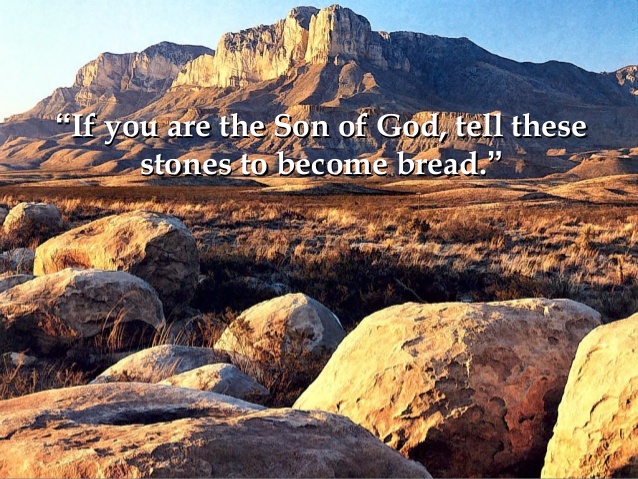 The essence of this temptation, 
was to doubt the goodness of God
“But Jesus answered him, saying, “It is written, ‘Man shall not live by bread alone, but by every word of God.’ ”
Luke 4:4 (NKJV)
Victory over temptation is possible through faith in Him.
Touched with a sympathy within,
He knows our feeble frame;He knows what sore temptations meanfor He has felt the same.
Isaac Watts
‘Man shall not live by bread alone, 
but by every word of God.’
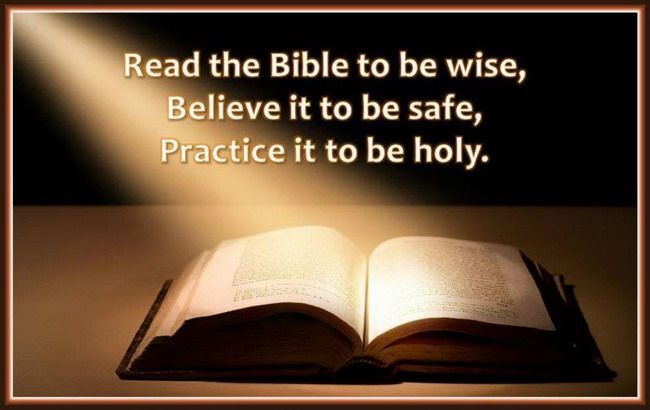 “Jesus believed 
that God 
would supply 
His need”
The Second Temptation
Satan tempted Jesus to doubt God’s plan.
“Then the devil, taking Him up on a high mountain, showed Him all the kingdoms of the world in a moment of time”.  
Luke 4:5 (NKJV)
And the devil said to Him, “All this authority I will give You, and their glory; for this has been delivered to me, and I give it to whomever I wish.   
Luke 4:6 (NKJV)
Therefore, if You will worship before me, all will be Yours.”  
Luke 4:7 (NKJV)
This is the temptation to compromise’
And Jesus answered and said to him, “Get behind Me, Satan! For it is written, ‘You shall worship the LORD your God, and Him only you shall serve.’ ”
Luke 4:8 (NKJV)
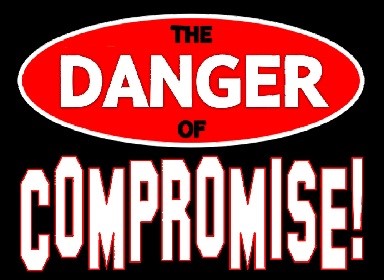 “The tendency of the world is to see things in terms of an indeterminate grey; but the duty of the Christian is to see in terms of black and white.”
G. K. Chesterton
“…Get behind Me, Satan! For it is written, ‘You shall worship the LORD your God, and Him only you shall serve.’ ”
The Third Temptation
Satan tempted Jesus to trust God presumptuously.
“This was the temptation to give the people sensations.”
9 Then he brought Him to Jerusalem, set Him on the pinnacle of the temple, and said to Him, “If You are the Son of God, throw Yourself down from here. 10 For it is written:
‘He shall give His angels charge over you,To keep you,’ 11 and,
‘In their hands they shall bear you up,Lest you dash your foot against a stone.’ ”
Luke 4:9-11 (NKJV)
“And Jesus answered and said to him, “It has been said, ‘You shall not tempt the LORD your God.’ ”  
Luke 4:12 (NKJV)
“This type of temptation is the most subtle and dangerous of the three, because it seemingly encourages people to exercise faith in God. In reality, it arrogantly demands things from God.”
John MacArthur, Luke Bible Commentary”, p260
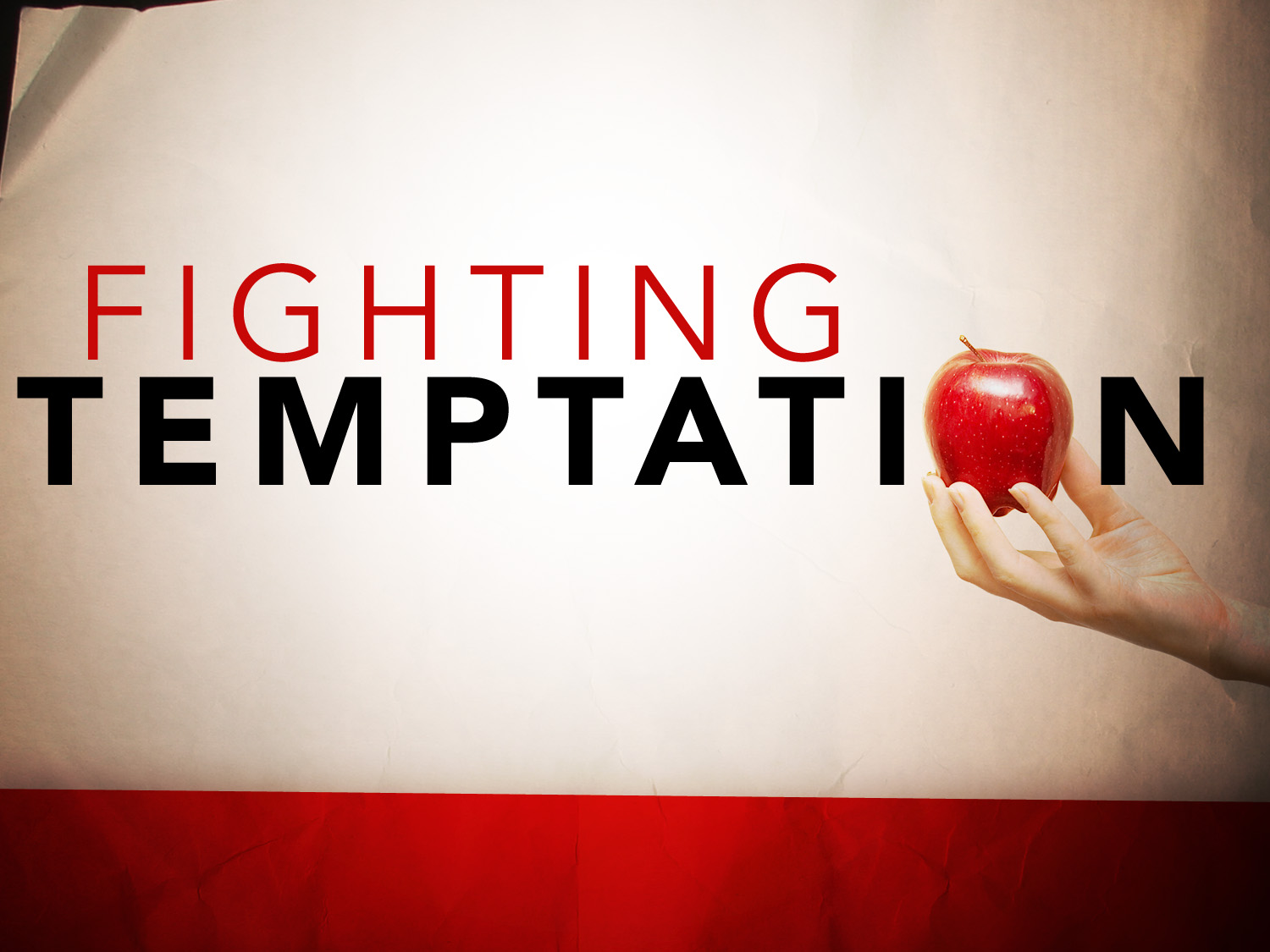 First, He tempts us to distrusts God’s love, doubt His plan, and presume on Him. In order to do this, He will twist the Scripture.
Second, believers must be aware that the attack can happen at any time in our spiritual journey
Finally, we need to remember the two weapons we have to defend ourselves.
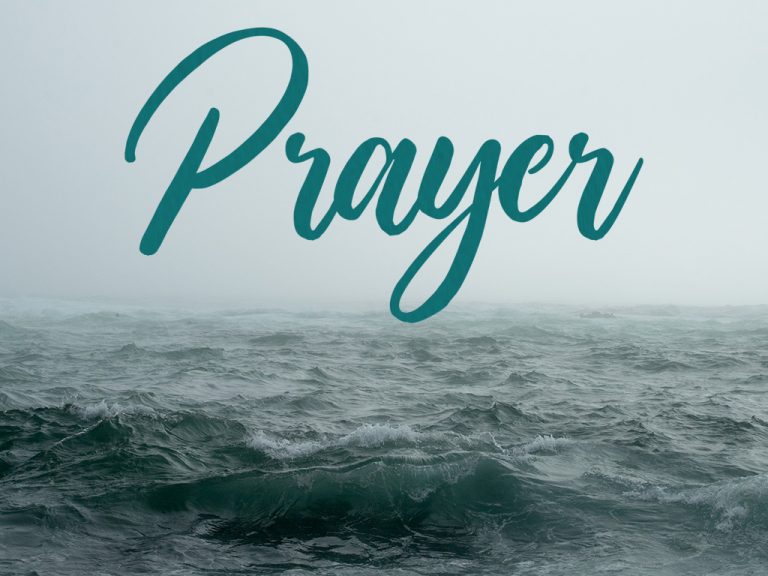 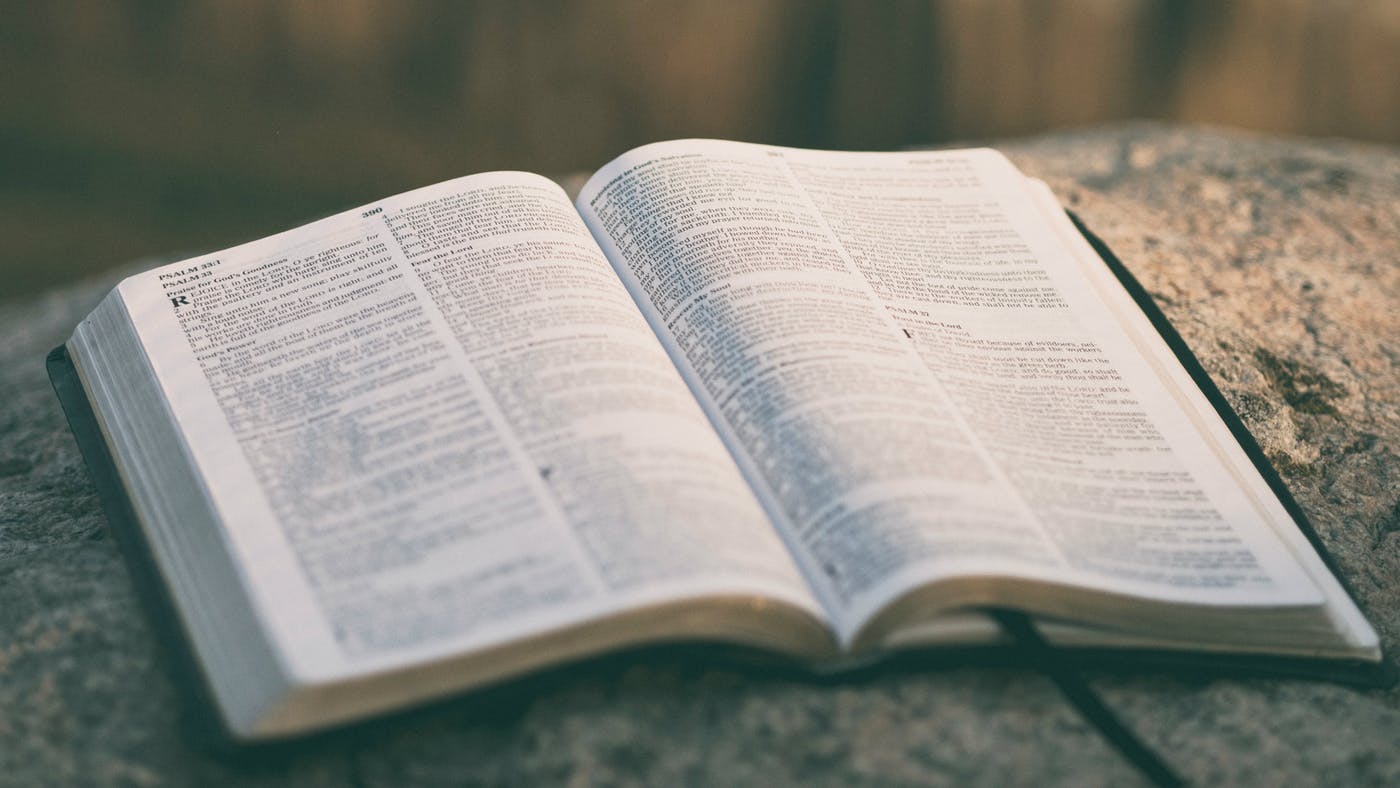 Will you come and follow Him if He calls you?
Wil you let His life be grown in you and He in you?
Now when the devil had ended every temptation, he departed from Him until an opportune time.  
Luke 4:13 (NKJV)
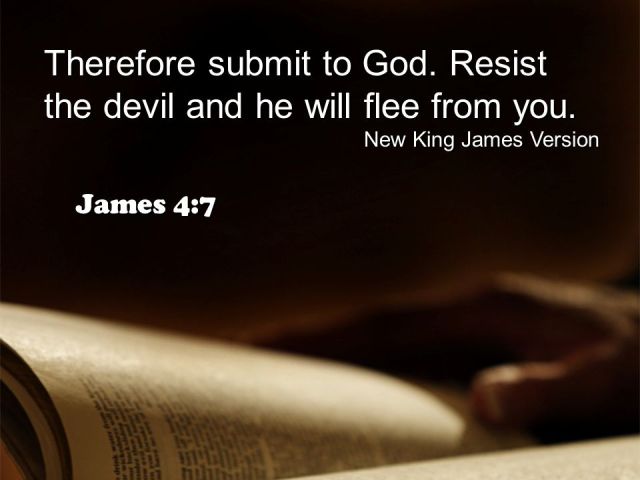